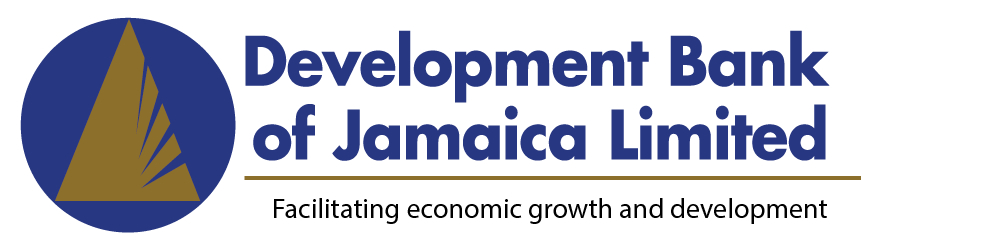 DBJ Funding Opportunities for SMEs
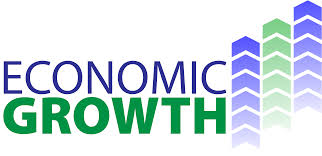 MISSION STATEMENT
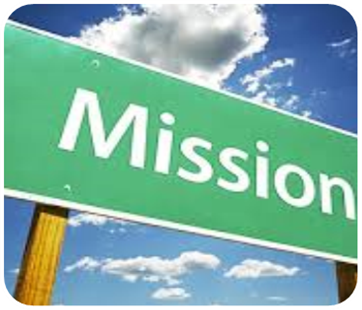 Provide opportunities to all Jamaicans to improve their quality of life through Development Financing, Capacity Building, Public Private Partnerships & Privatization solutions in keeping with GOJ Policy.
OUR ACHIEVEMENTS
Over the past 3 years:
Loans valued over $20B supporting investments of over J$37.5B to facilitate 14,000 new jobs and maintaining 44,000 jobs

MSMEs:  Granted 27,000 loans valued $8B 
Energy:  Loans valued over $2B to support 220+ Energy Efficiency & Renewable Energy projects 
CEF Guarantees of over $469M allowing 185 SMEs to access over $1B in loans
DBJ’s PRIMARY OPERATION
DBJ
FINANCIAL INSTITUTIONS
BUSINESSES/
ENTREPRENEURS
DBJ’s PRIMARY OPERATION
DBJ
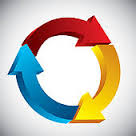 FINANCIAL INSTITUTIONS
BUSINESSES/
ENTREPRENEURS
GENERAL CRITERIA FOR DBJ LOANS
STRATEGIC SECTORS
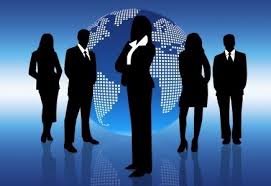 Agriculture
Agro-processing
Energy
Infrastructure
Information  Technology
Manufacturing 
Mining & Quarrying
Retail & Distribution
Services 
Tourism
LOAN PURPOSES
Exclusions 
 Purchase of Land/Buildings
Acquisition of Businesses
* Refinance
DEFINITION OF SMEs
DBJ PROVIDING SUSTAINABLE FINANCIAL SOLUTIONS
SME LOANS 
LOANS FOR LARGE BUSINESSES 
AGRICULTURAL LOANS 
ENERGY LOANS 
BUSINESS 
RESIDENTIAL
ENERGY AUDIT GRANT
PARITIAL GUARANTEE
CAPACITY DEVELOPMENT ASSISTANCE
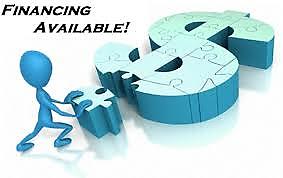 SME LOANS
90% financing of Project Cost
Maximum Loan J$30M 
Interest Rate at 10% to SME on the reducing balance 
Maximum Tenure - 7 Years 
Up to 12 months moratorium on Principal
[Speaker Notes: Guarantee also available for AFI Loans 
Excess of J30 6.5% to AFI; 9.5%to sub-borrower]
AGRICULTURAL LOANS
Up to J$8.4M at 
Interest rate of 9.5% to client on the reducing balance
Tenure: up to 7 years
Moratorium up to 24 months  
90% financing of Project cost
ENERGY SOLUTIONS
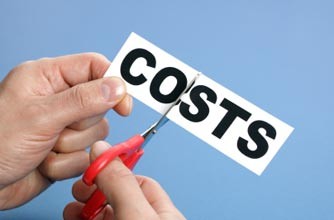 RESIDENTIAL ENERGY LOANS: 

Interest Rate -9.5%
Loan Term: 8 years
We finance 90% of Project cost up to J$2M for:
Solar Water Heaters 
PV Systems 
Wind Turbines 
Bio-digester
ENERGY LOANS FOR RESIDENTS
CREDIT ENHANCEMENT FACILITY (CEF)
ELIGIBILITY CRITERIA:

Annual Sales ≤ $425M
Tax Compliant 
Project must be financially viable & technically feasible
Proven Track Record (at least12 months in operation can access $5M and 24 months in operation full coverage of $15M) 
Good Credit History 
Not for financing of existing loans
PARTIAL GUARANTEE
CREDIT ENHANCEMENT FACILITY (CEF)
DBJ will guarantee:

* 50% of SME loans up to $30M (ie Maximum of $15M)

* 80% of small loans up to $6.25M (ie. Maximum of $5M)

* 80% of Energy loans up to $15M for SMEs
PARTIAL GUARANTEE
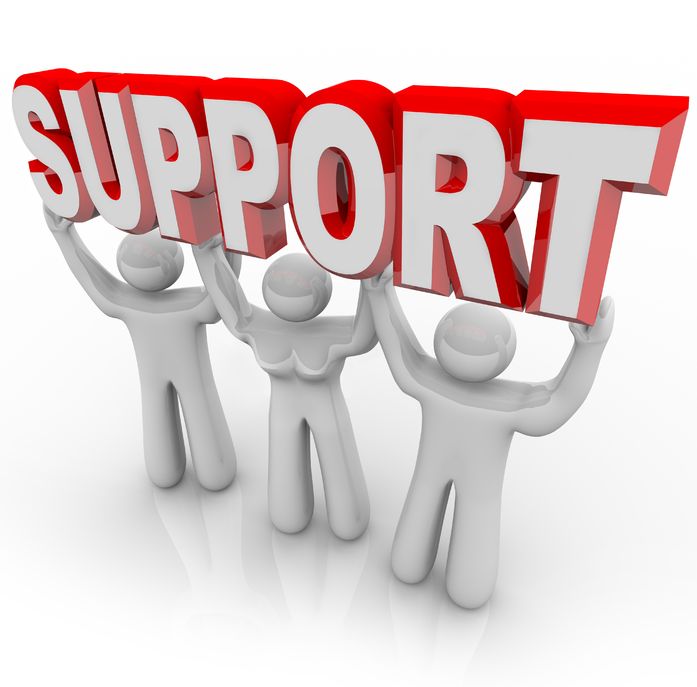 CREDIT ENHANCEMENT FACILITY (CEF)
CEF Fees to SME:

*  Agricultural Loans:  Annual  fee of 1% + GCT on the g’tee amount

*  All other SME Loans:  Annual fee of 2% + GCT on the g’tee amount
PARTIAL GUARANTEE
Voucher for Technical Assistance
Provides assistance to SMEs that need business development services to qualify for a loan.

SME will pay 30% of the service cost

DBJ pays the BDO 70% or the value of the voucher (whichever is lower)

Each SME can access a maximum of 2 vouchers
CAPACITY DEVELOPMENT
Voucher for Technical Assistance
Services Offered:
CAPACITY DEVELOPMENT
*Value of the Vouchers start at $50,000 up to a maximum of $300,000
How Does It Work?
SME visits a DBJ Accredited Financial Institution (AFI) for a loan to improve/expand business operations

Loan Officer recommends the client for a Voucher and an email is sent to the SME.

SME visits the Business Development organization (BDO) of their choice from DBJ’s approved list:
CAPACITY DEVELOPMENT
How to Redeem a Voucher
SME visits the Business Development organization (BDO) of their choice:
Discuss the service to be accessed
Signs agreement 
Pays 30% of the cost
 Accesses the service
DBJ pays the BDO 70% or the value of the voucher (whichever is lower)

SME returns to bank if financing is required
21
Approved Business Development Organisations (BDO)
CAPACITY DEVELOPMENT
Dynamic Management Strategies Limited
Enterprise Development & Market Access Solutions
Success Story – Norsai Enterprise Ltd
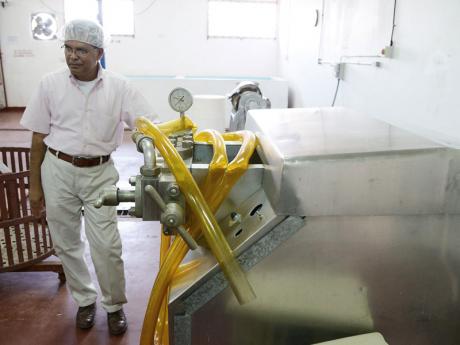 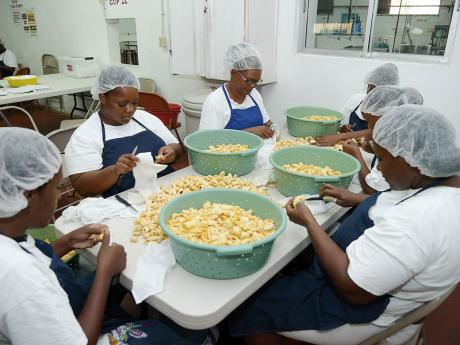 23
QUESTIONS & COMMENTS
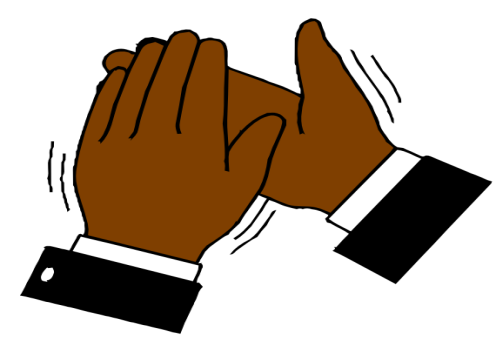 Contact Us
Mark McKenzie
Account Executive
Loan Origination & Portfolio Management 
Tel: 929-4000 or 409-8548
mmckenzie@dbankjm.com
www.dbankjm.com
24